Подготовка к контрольной работе
9 класс
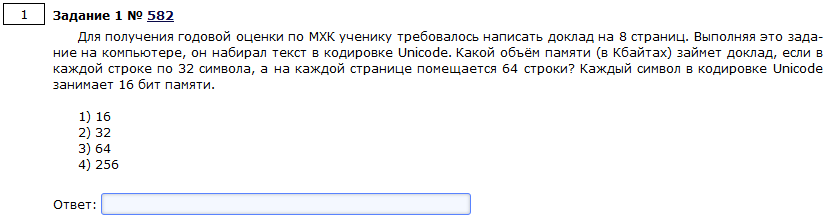 Ответ: 2
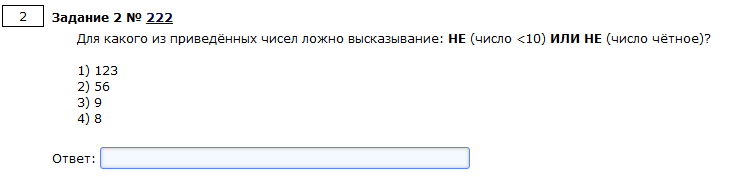 Ответ: 4
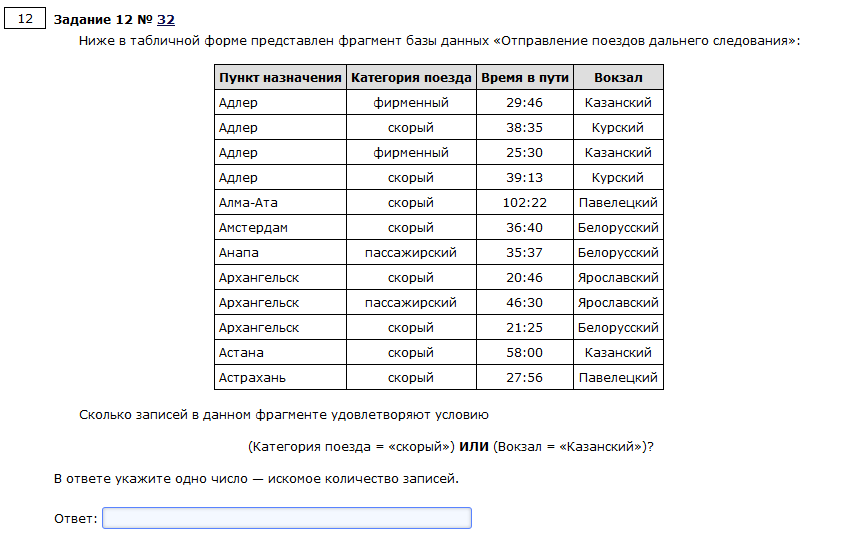 Ответ: 10
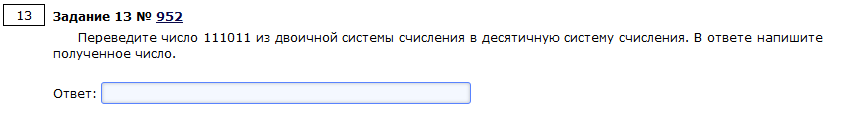 Ответ: 59
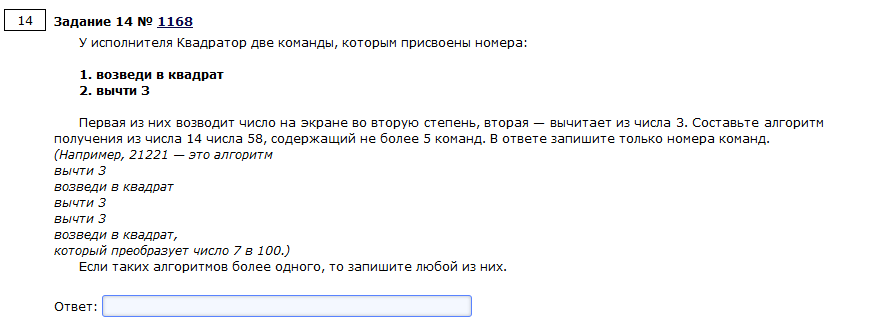 Ответ: 22122
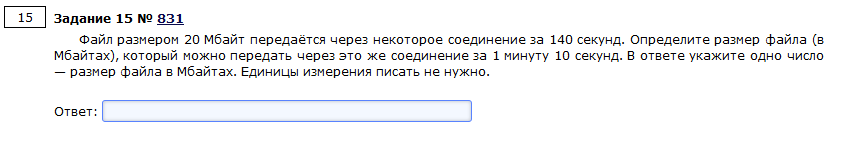 Ответ: 10
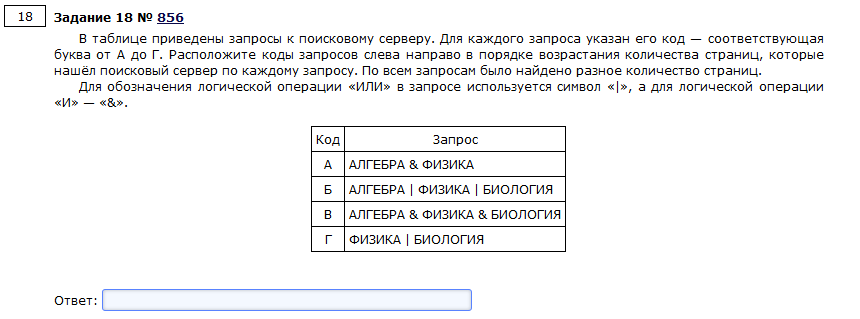 Ответ: ВАГБ